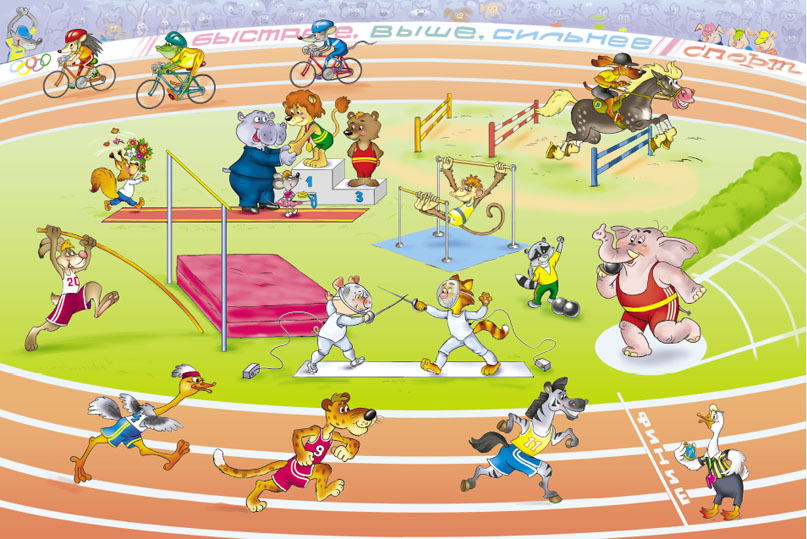 Летние виды спорта
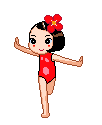 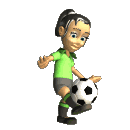 Презентацию подготовила: Малик Ю.В.
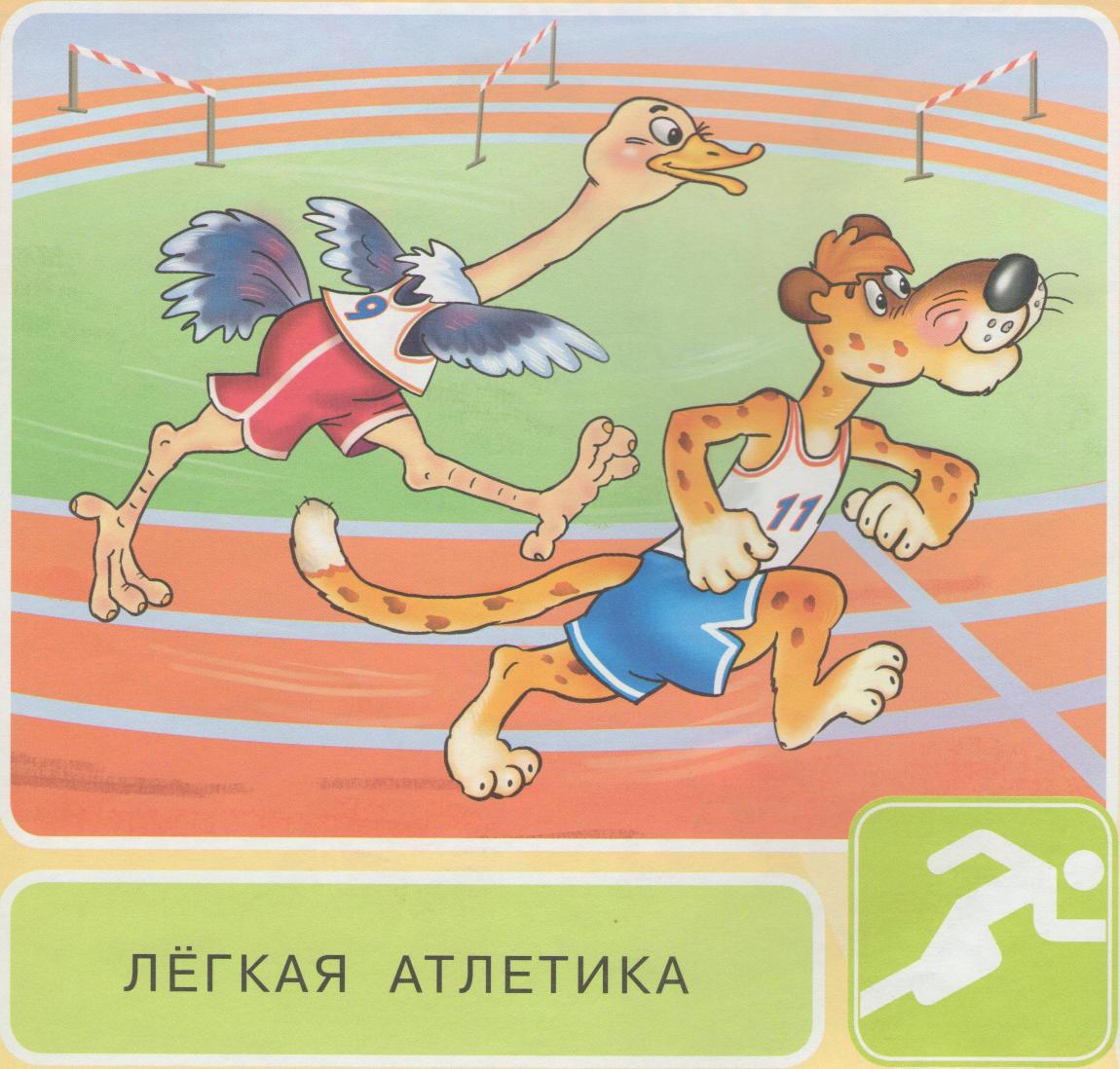 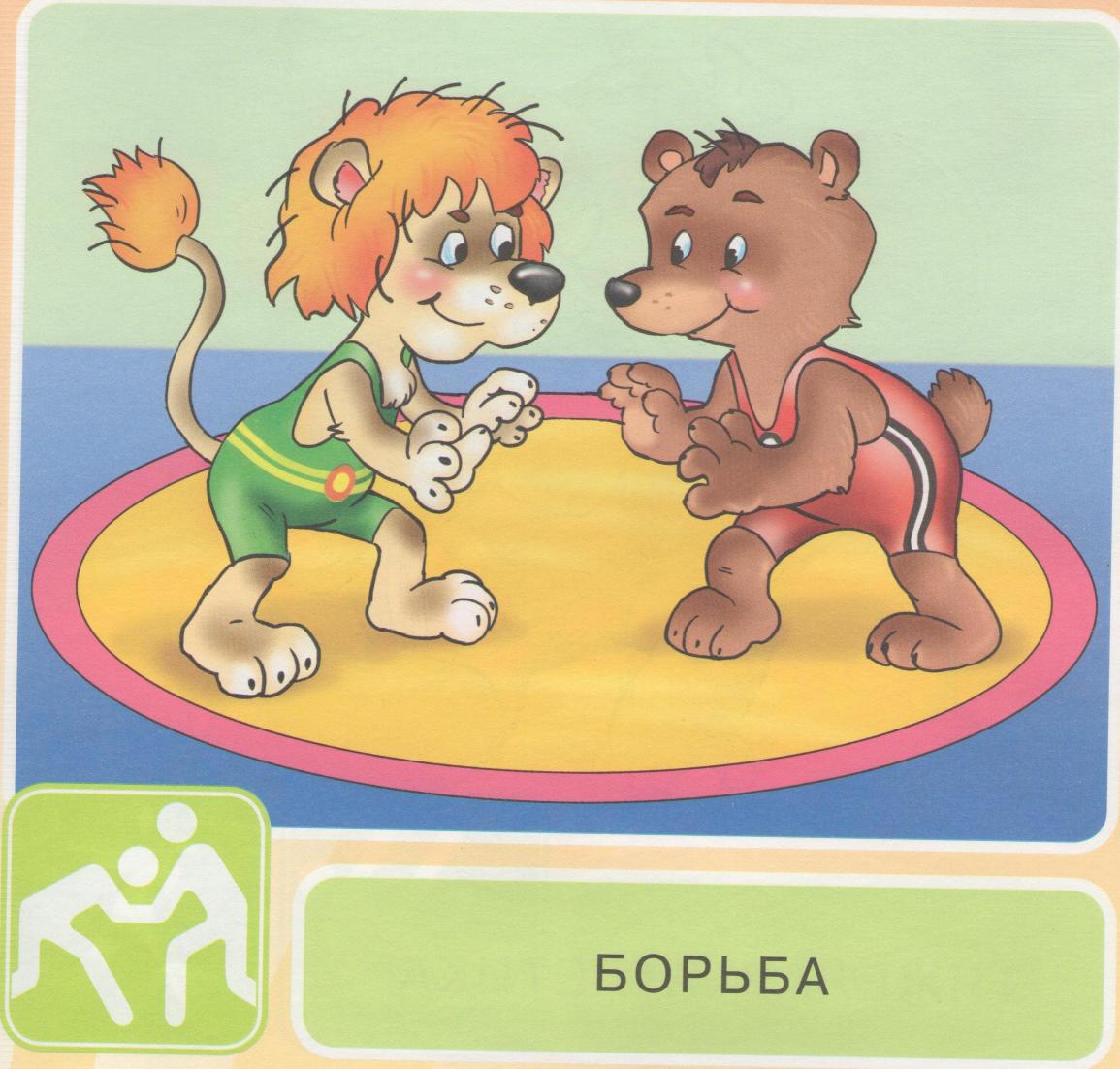 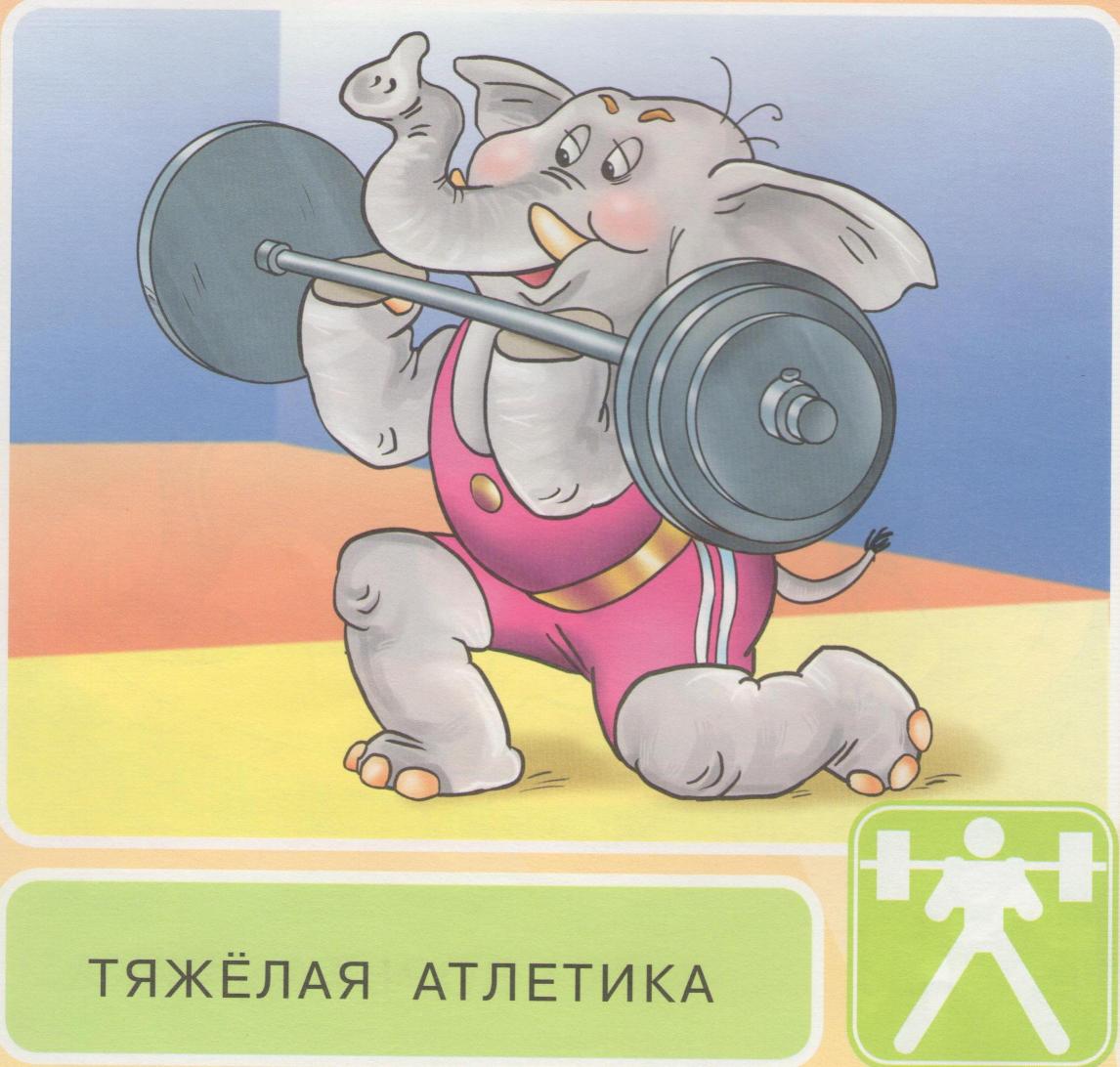 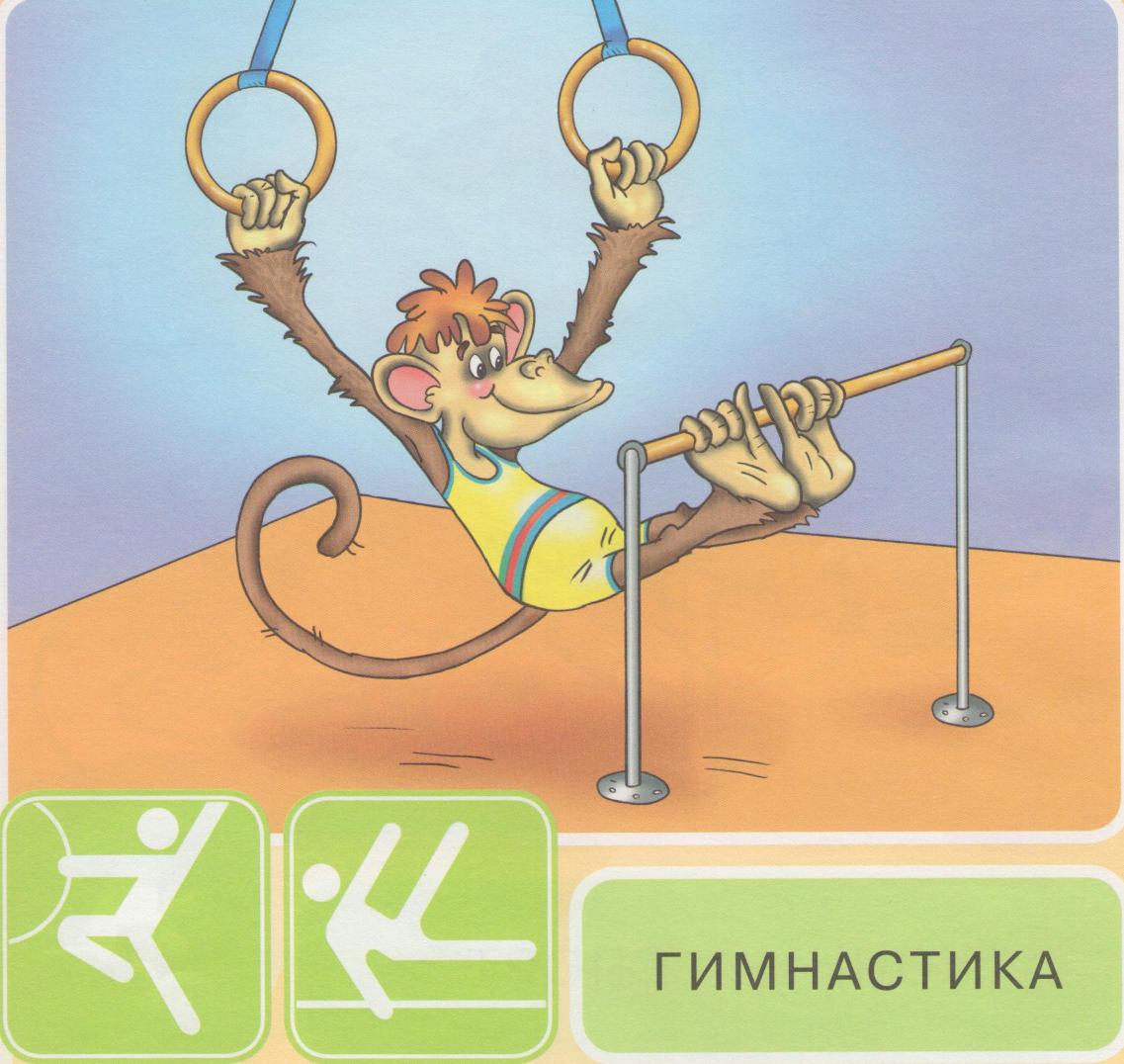 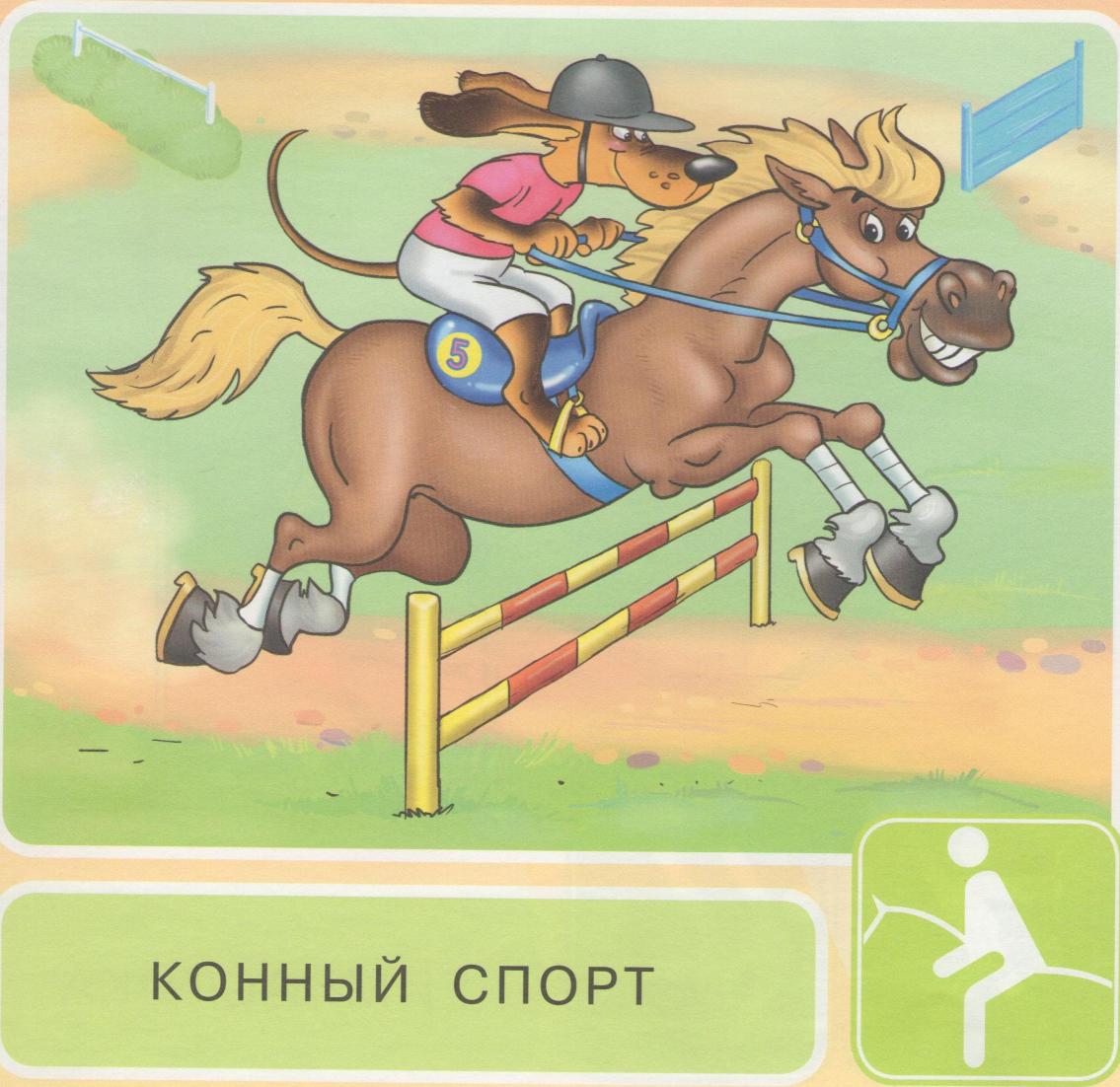 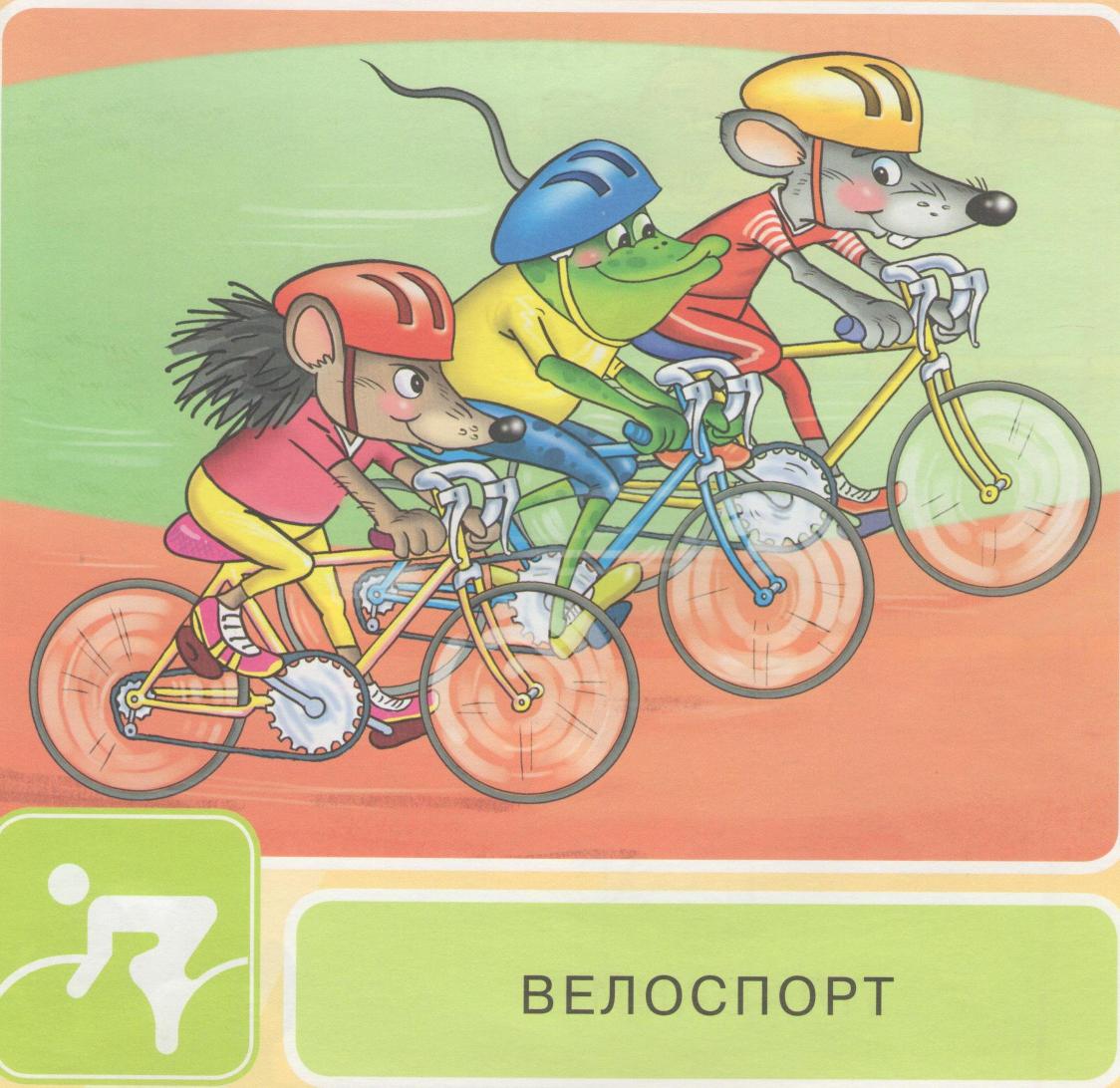 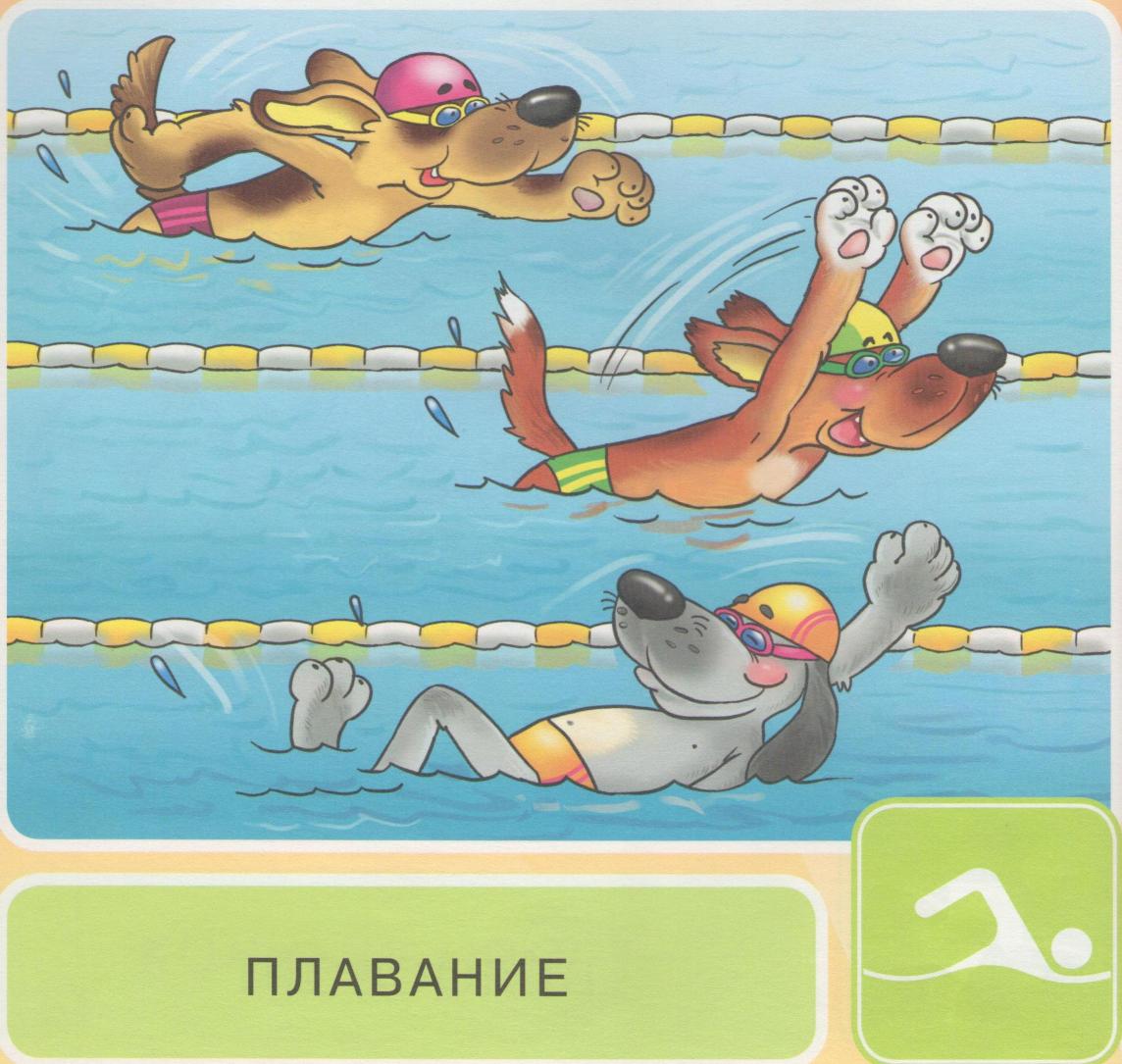 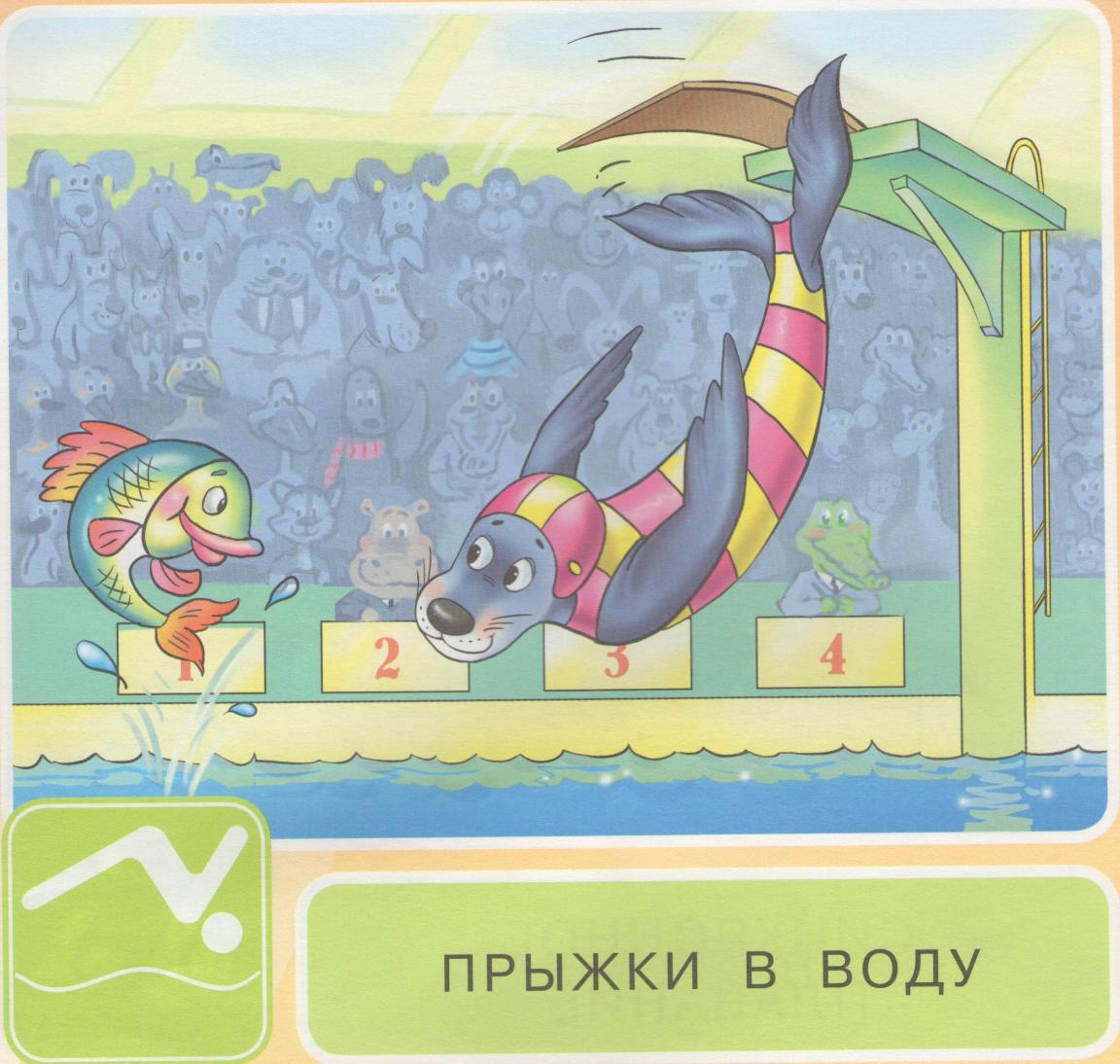 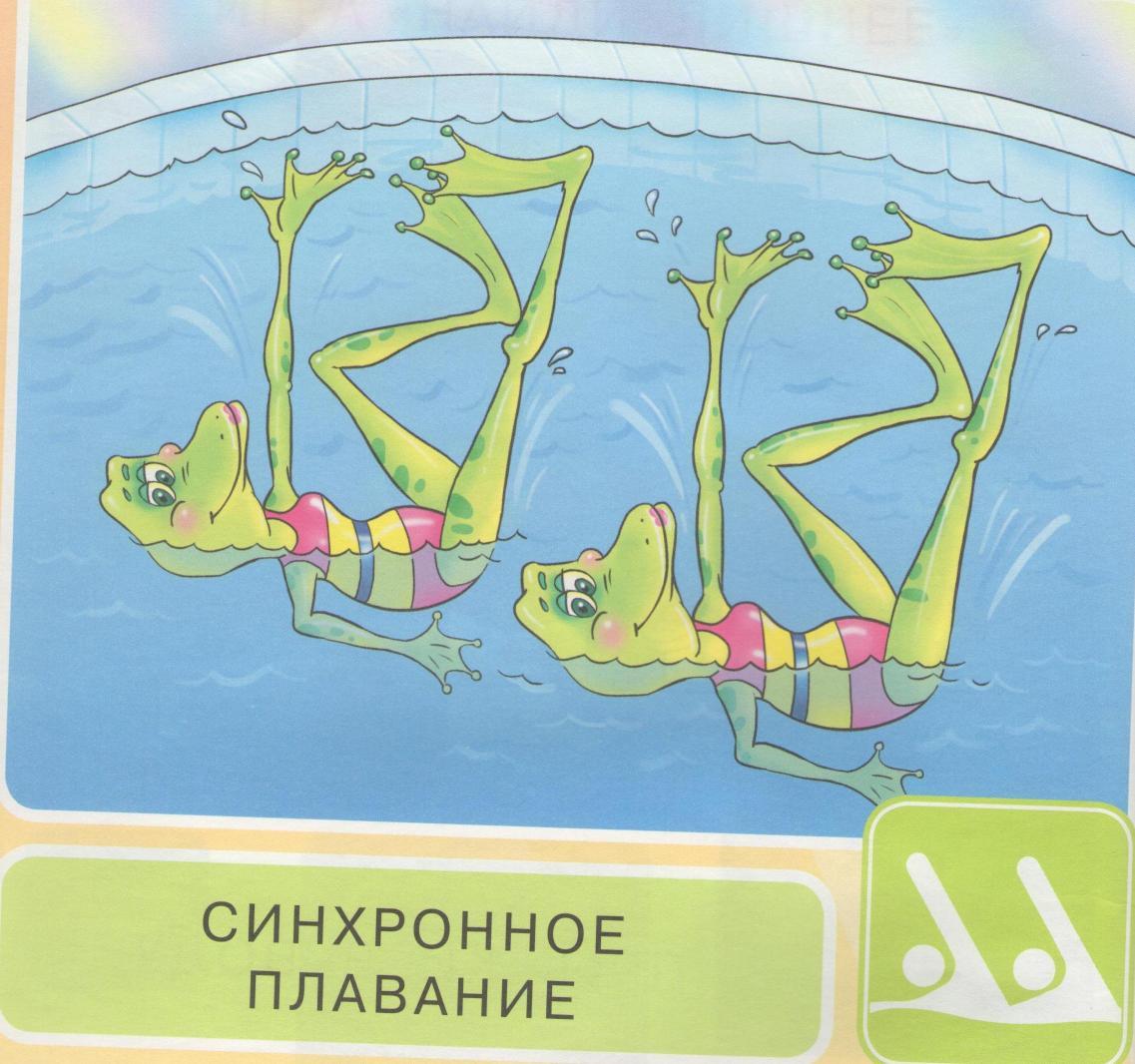 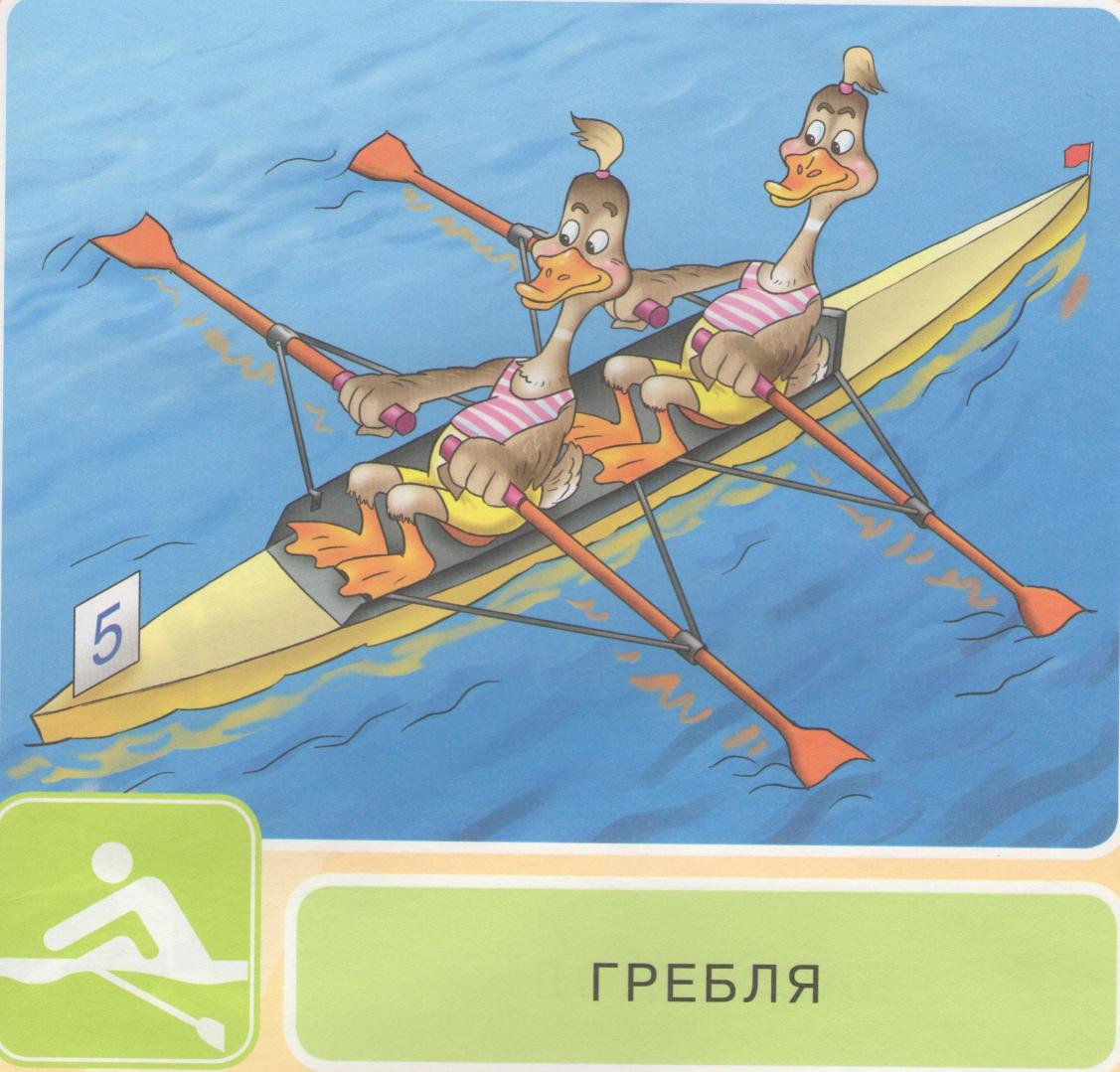 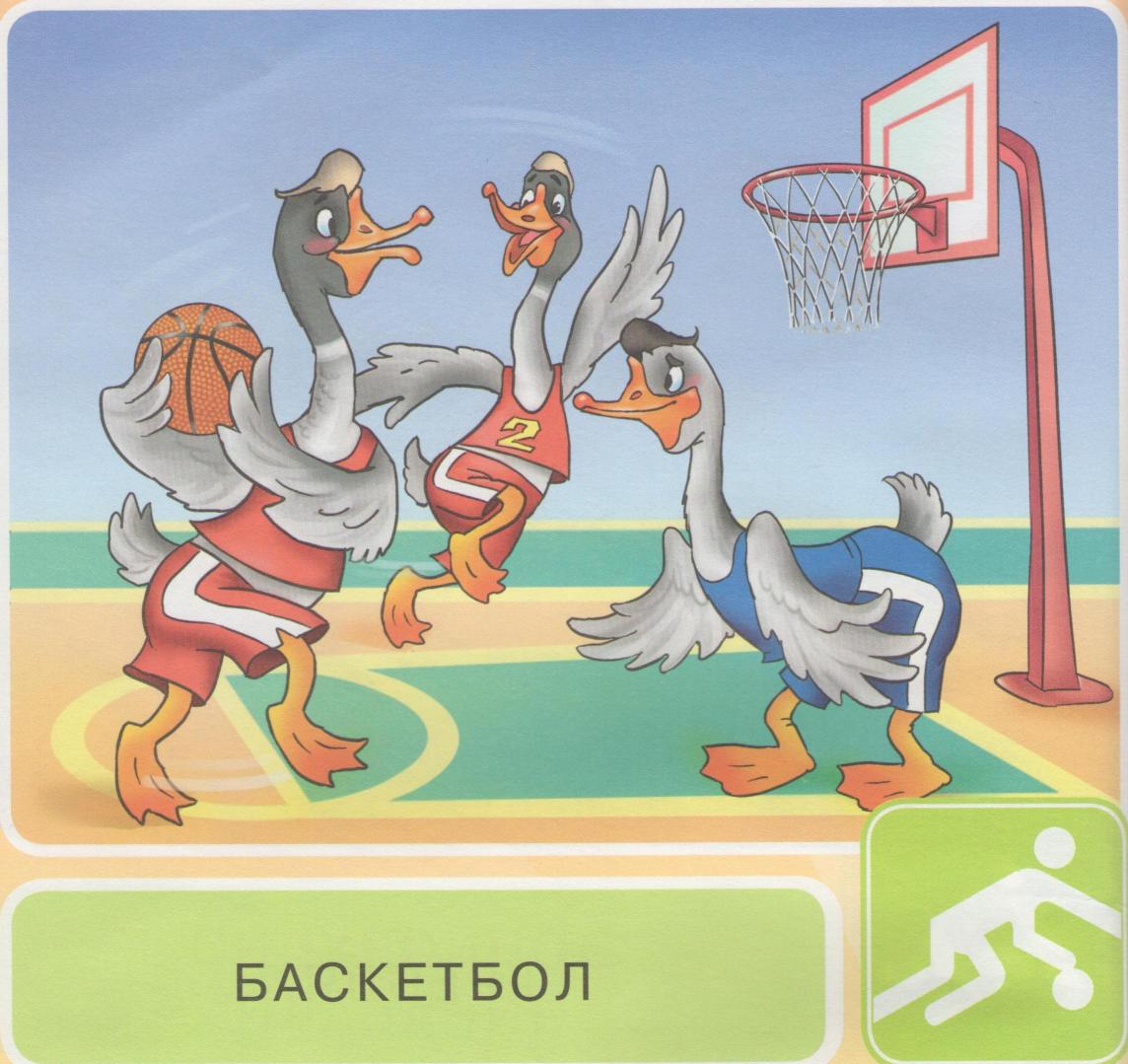 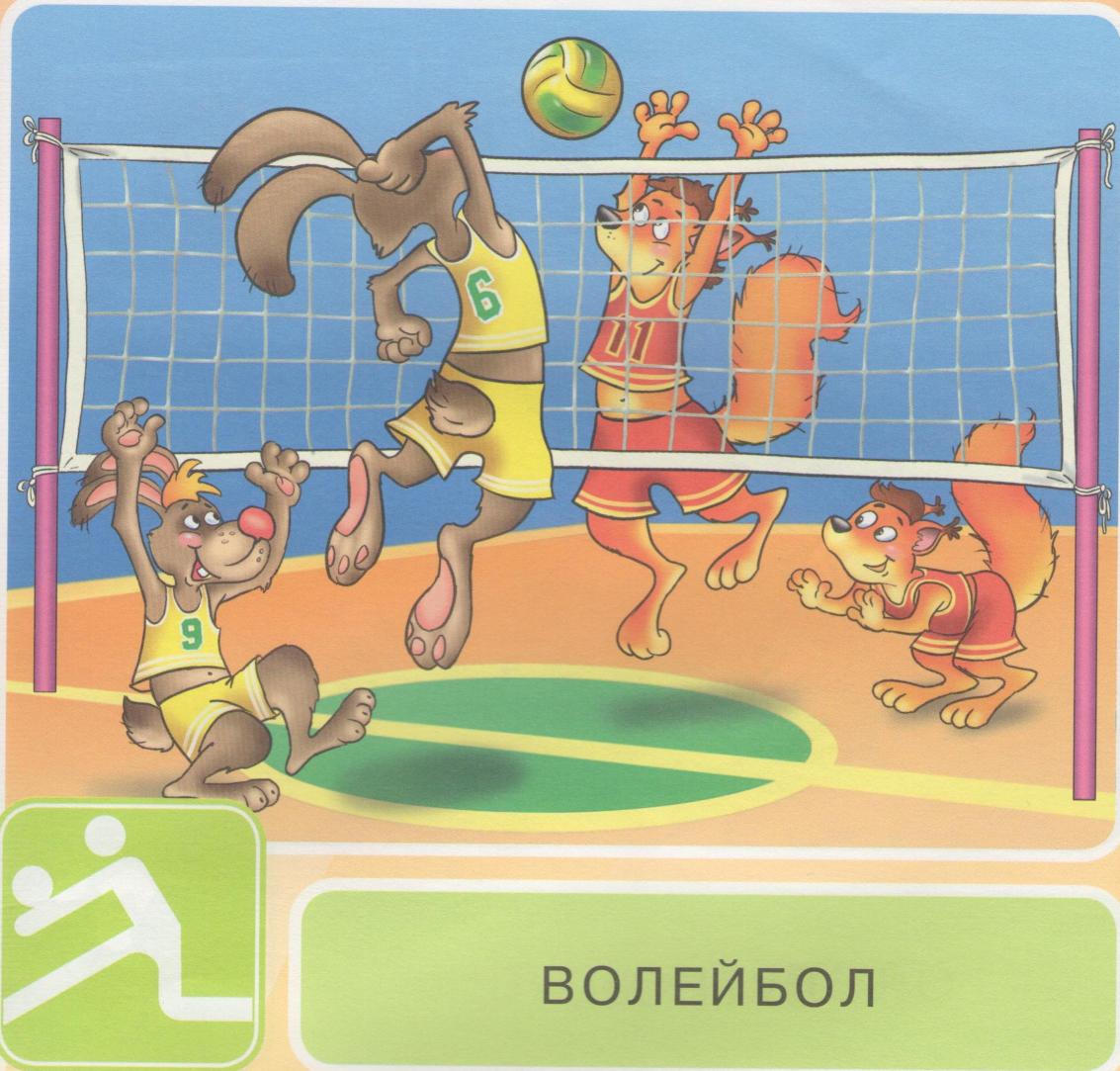 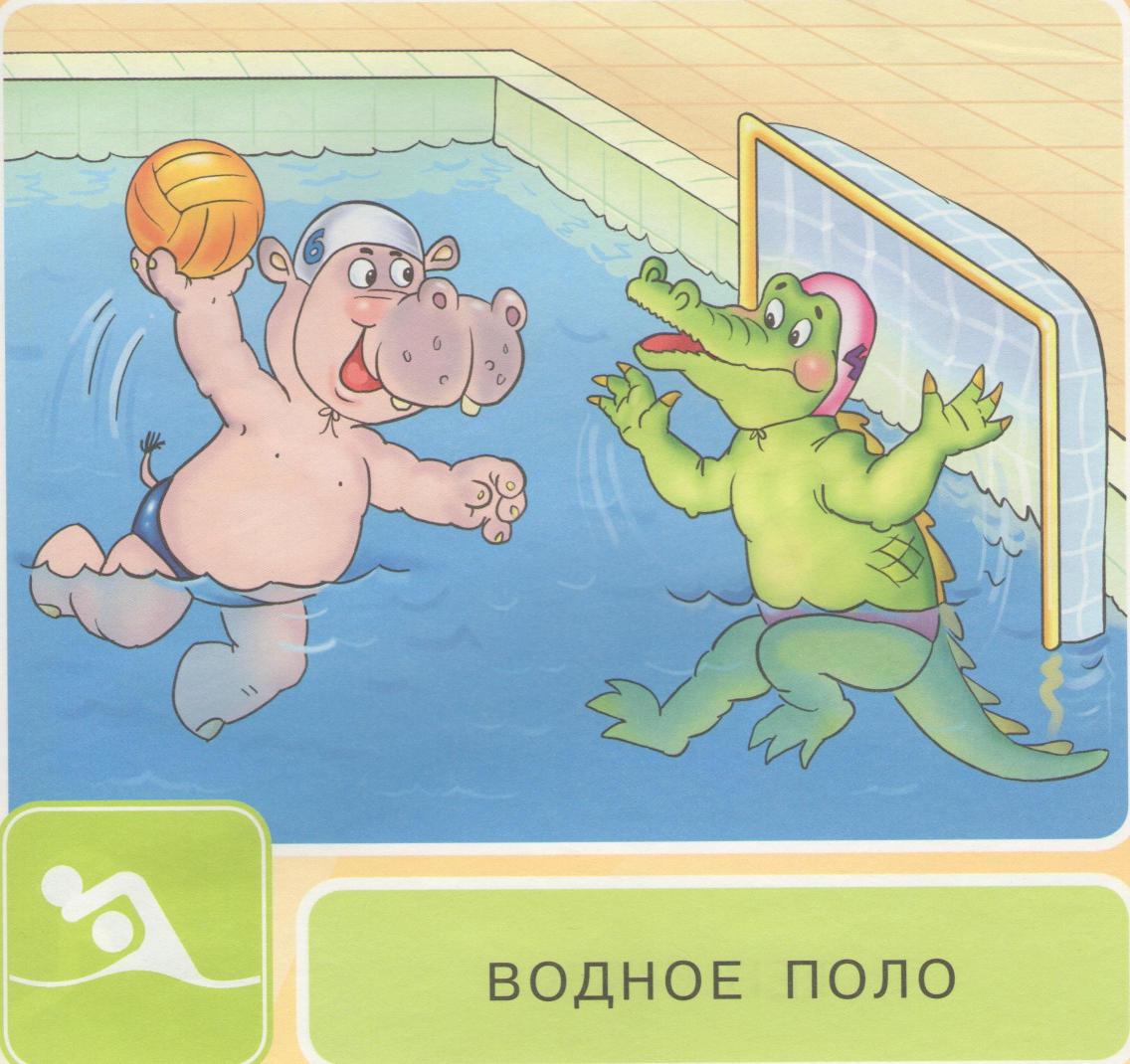 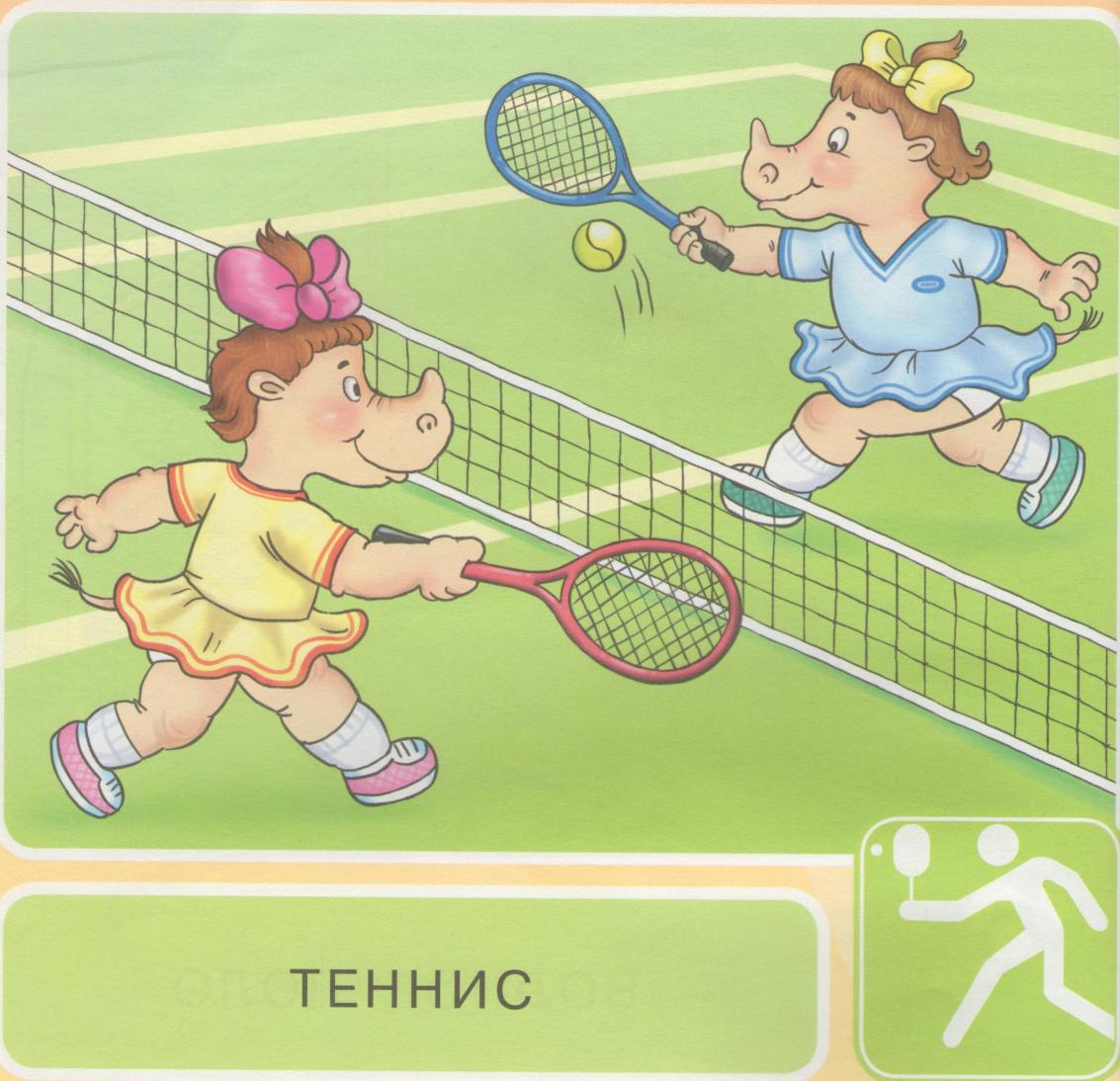 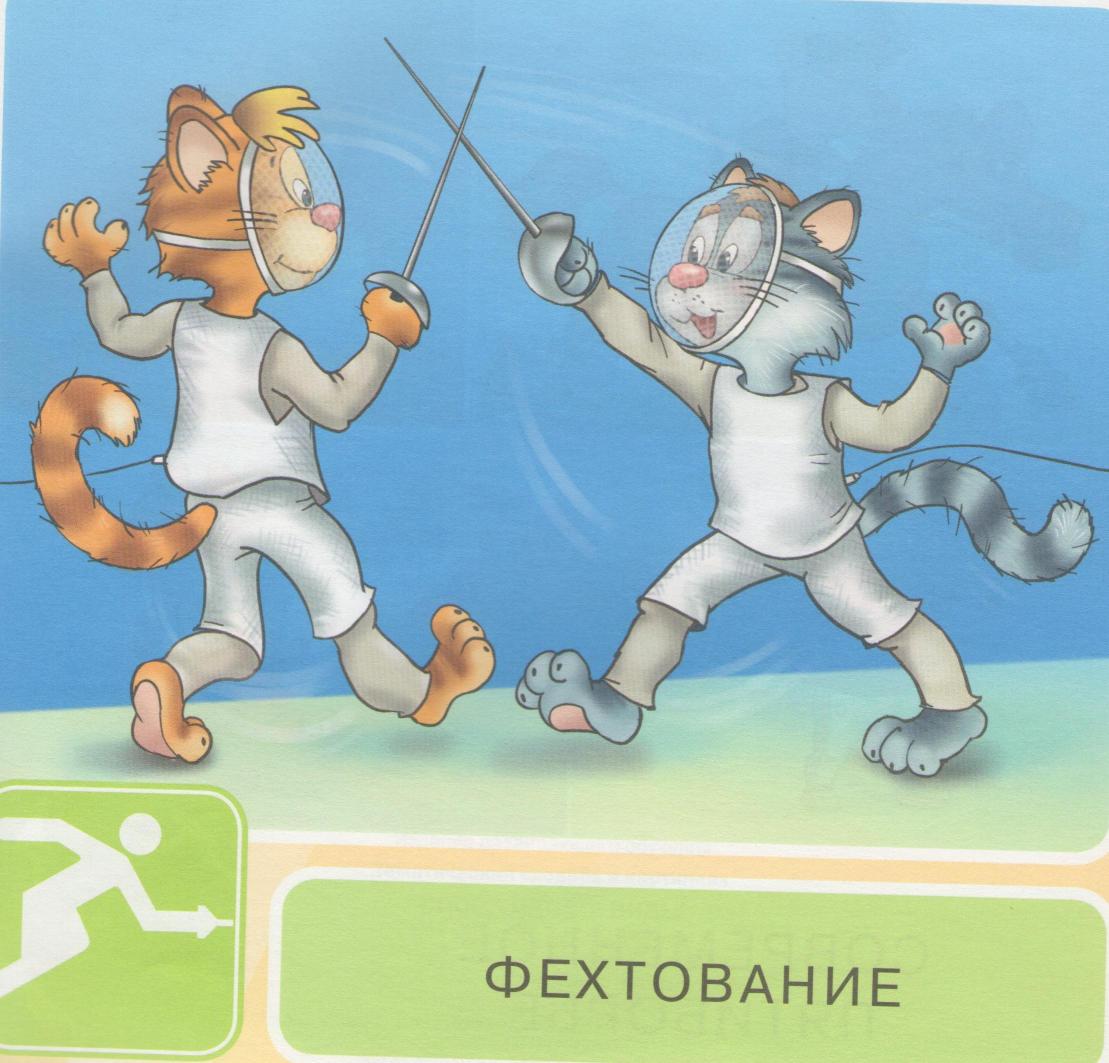 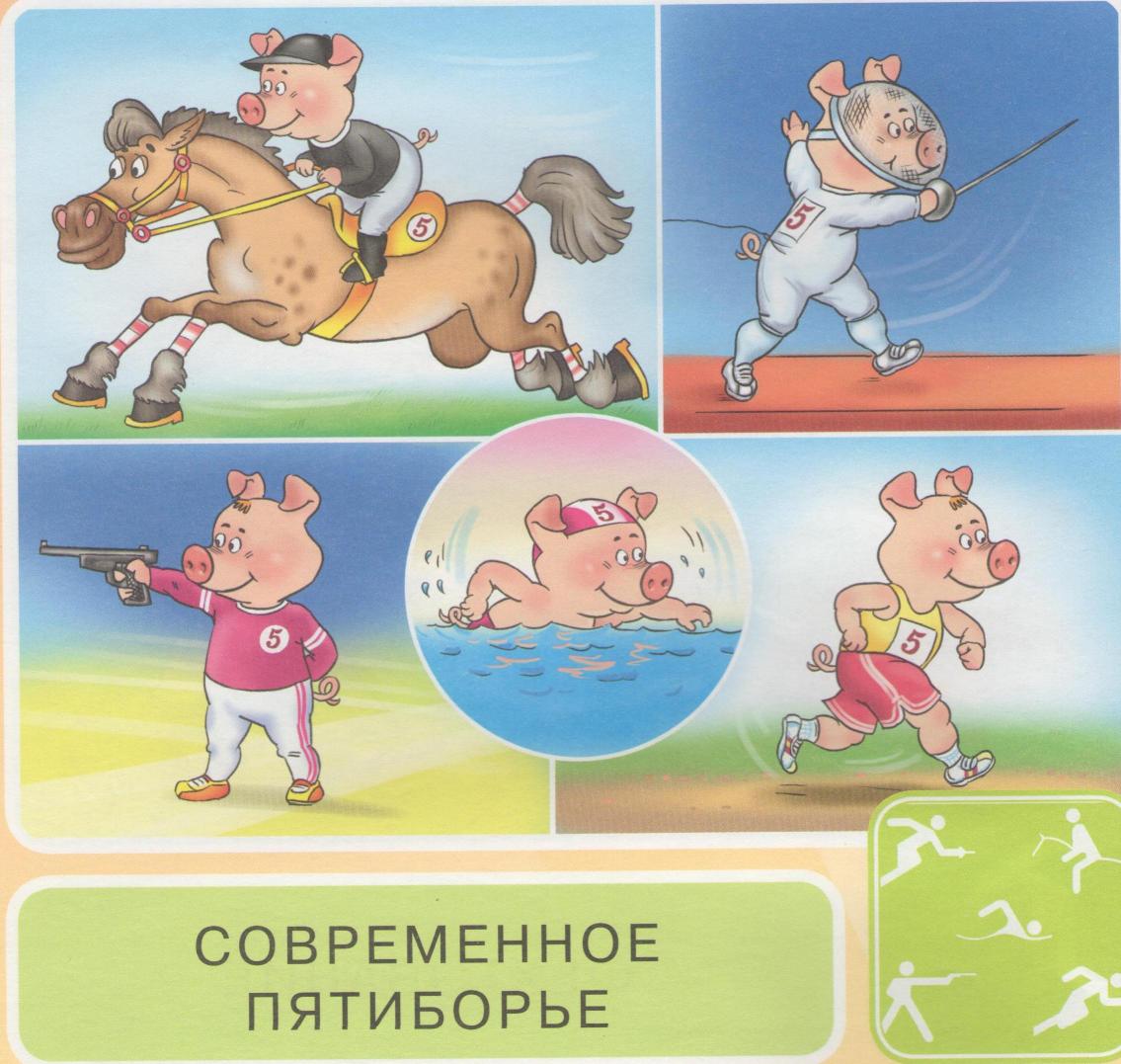 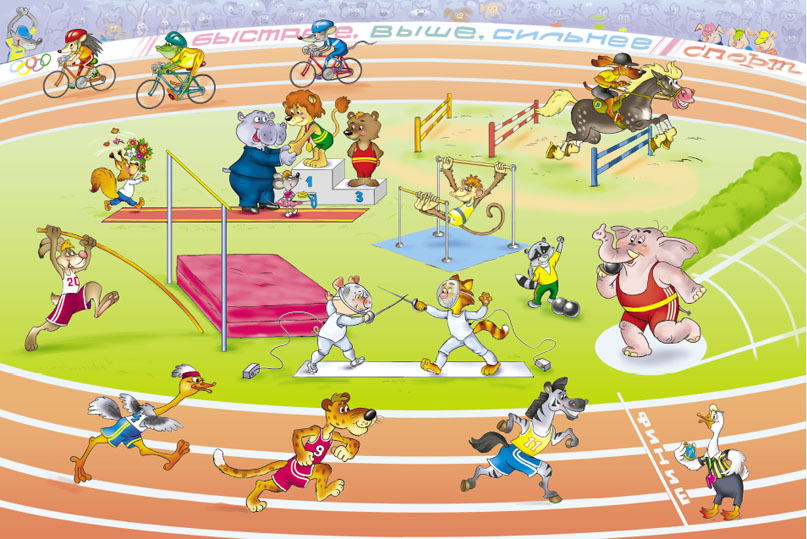 Спасибо за внимание!
Презентация подготовлена  по материалам тематического словаря в картинках.
«Спорт. Летние виды.»